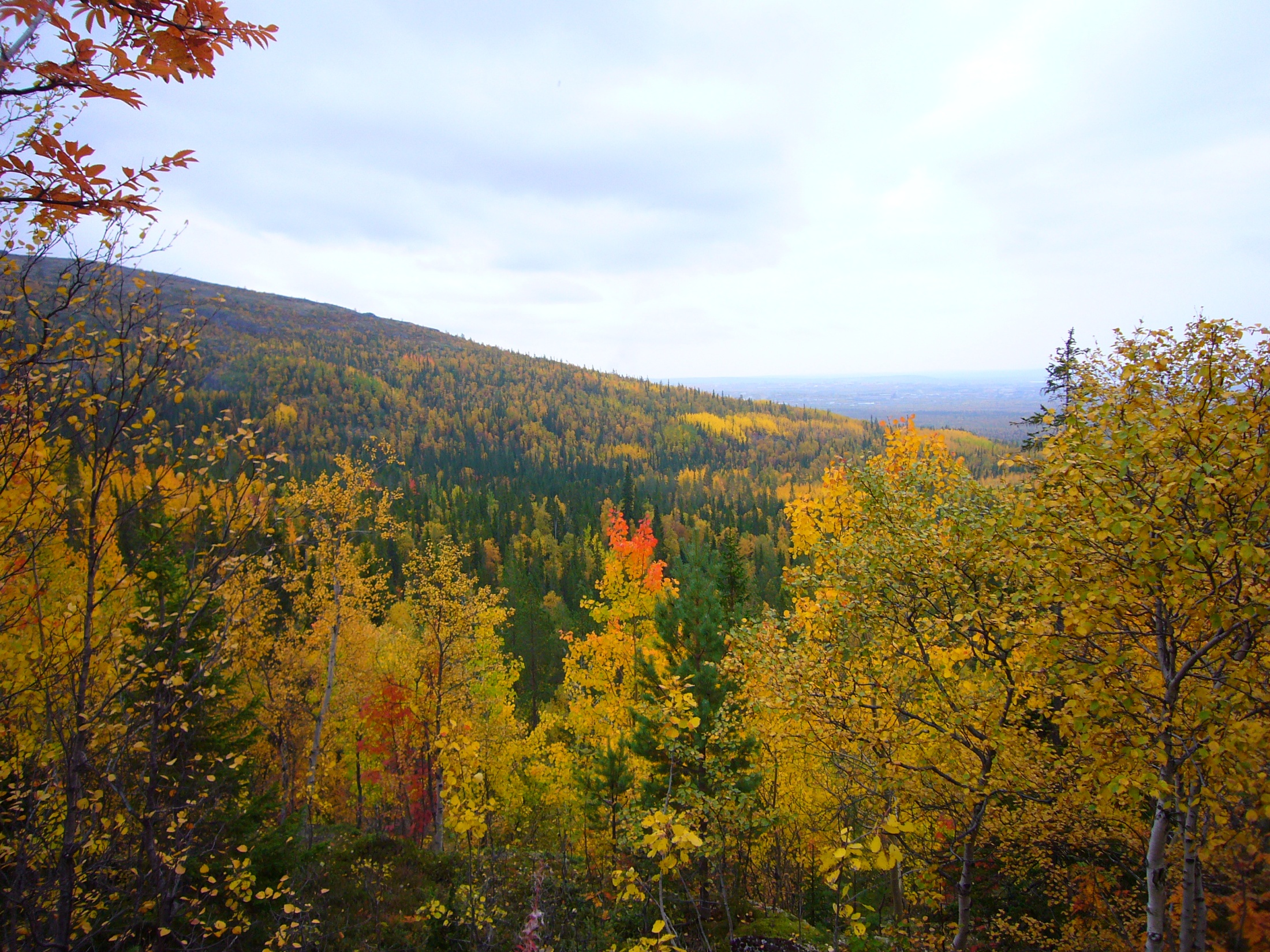 ЭКОЛОГО-ЭКОНОМИЧЕСКОЕ ОБОСНОВАНИЕ ПОЛУЧЕНИЯ ГИПЕРПРЕССОВАННОГО КИРПИЧА ИЗ ОТХОДОВ ОБОГАЩЕНИЯ АПАТИТ-НЕФЕЛИНОВЫХ РУД
БОКАРЕВА  В.А. 
ИНСТИТУТ ХИМИИ И ТЕХНОЛОГИИ РЕДКИХ ЭЛЕМЕНТОВ И МИНЕРАЛЬНОГО СЫРЬЯ
им. И.В. ТАНАНАЕВА КНЦ РАН, г. АПАТИТЫ
АКТУАЛЬНОСТЬ: снижение отрицательного воздействия отходов обогащения руд на окружающую среду.
ЦЕЛЬ: эколого-экономическое обоснование получения гиперпрессованного кирпича из отходов обогащения апатит-нефелиновых руд. 
ЗАДАЧИ: 
 провести изучение гранулометрического, минерального и химического составов, а также инженерно-геологических и радиационно-гигиенических характеристик отходов обогащения апатит-нефелиновых руд с целью дальнейшего их использования в качестве компонента для получения гиперпрессованных (ГП) строительных материалов;
 провести анализ  физико-механических характеристик ГП образцов на основе отходов обогащения апатит-нефелиновых руд;
 показать, что вовлечение отходов обогащения при производстве ГП материалов будет положительно влиять на снижение экологической нагрузки на окружающую среду;
 провести расчеты экономической эффективности использования отходов обогащения взамен традиционному сырью в получении материалов методом гиперпрессования.
Сравнительная характеристика гранулометрического состава отходов обогащения апатит-нефелиновых руд, слагающих верхнюю часть хранилищ
Примечания 
1 По вертикальному разрезу Кировского, Апатитского и Титанского хранилищ отобрано соответственно 10, 14 и 6 проб, а глубина опробования составляет 1.5, 1.9 и 0.7 м.
2 Статистические характеристики: Хср - среднее значение, Хср±ε доверительный интервал при Р-0.95, Квар - коэффициент вариации среднего значения. 
3 Классы крупности зерен: ПЕСср – песок средний, ПЕСмел – песок мелкий, ПЕСтон – песок тонкий, ПЫЛ и ГЛ – пылевыдные и глинистые частицы. 
4 Коэффициент неоднородности по размеру зерен, Кнр=d60 / d10. 
5 Выделены жирным шрифтом и курсивом средние значения, которые соответственно выше и ниже доверительных интервалов, установленных для конкретного показателя, других хвостохранилищ.
Сравнительная инженерно-геологическая характеристика отходов обогащения апатит-нефелиновых руд, слагающих поверхность хранилищ
Примечание. Количество проб, отобранных на поверхности и по вертикальному разрезу хранилищ, соответственно составляет: Кировское – 21 и 10, Апатитское – 20 и 14, Титанское – 41 и 5.
Сравнительная характеристика минерального и химического составов отходов обогащения апатит-нефелиновых руд, слагающих верхнюю часть хранилищ
Примечание. Минералы: пироксен+амфибол (эгирин+арфведсонит, Eg+Arf); вторичные по нефелину и полевым шпатам: содалит, канкринит, натролит (Sod, Can, Nat); железо и титаносодержащие минералы: магнетит, титанит, перовскит (Mt, Tit, Per); слюды: биотит, лампрофиллит, гидрослюда (Bt, Lam, Hmica).
Сравнительная радиационно-гигиеническая характеристика отходов обогащения апатит-нефелиновых руд, слагающих вертикальный разрез хранилищ
Дифрактограммы модельной системы нефелин – портландит 
после 28 суток (а) и трех месяцев (б)
Цифрами обозначены рефлексы: 
1 – портландит; 
2 – нефелин;
3 – натролит; 
4 – содалит.
Составы прессмасс
Свойства гиперпрессованных материалов на основе отходов обогащения апатит-нефелиновых руд
В настоящее время в различных отраслях промышленности Российской Федерации ежегодно образуется около 7 млрд. т отходов. 

Используется же только около 2 млрд. т, или 28% от общего объема. 
Накоплено около 80 млрд. т только твердых отходов. 

Под полигоны для их хранения ежегодно отчуждается около 10 тыс. га пригодных для сельского хозяйства земель.

Годовой экономический ущерб от загрязнения окружающей среды отходами производства и потребления оценивается на уровне 10% валового внутреннего продукта.

Применение отходов промышленности позволяет на 10-30% снизить затраты на изготовление строительных материалов по сравнению с производством их из природного сырья, экономия капитальных вложений при этом составляет 35-50%.
 Дворкин Л. И., Дворкин О. Л. Строительные материалы из отходов промышленности. Ростов на Дону: Феникс, 2007. 368 с.
При оценке экономической эффективности получения изделий из отходов обогащения экономия будет включать в себя:

уменьшение платы за сырье. В случае переработки техногенных руд сырье может рассматриваться как отходы или попутный продукт, не имеющий стоимости;

снижение платы за размещение твердых отходов;

снижение платы за загрязнение воздушного бассейна и поверхностных водоемов пылью и тяжелыми металлами; 

-    предотвращенный экологический ущерб.
Удельный экономический эффект (Эуд) утилизации 1т твердых отходов в производстве строительных материалов :
Эуд = (n1/α)·(C1 + n2C2 – C3) + EH·(K1 + n2K2 – K3),
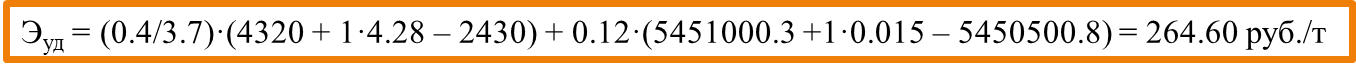 где 
C3 и C1 – соответственно себестоимость (заводская или по конечной продукции) строительных материалов из утилизируемого и традиционного сырья; 
C2 – ежегодные затраты на содержание отвалов, транспортировку побочных продуктов; 
n2 – коэффициент, учитывающий частичную или полную ликвидацию отвалов при утилизации отходов (0.3–1); 
K3 и K1 – удельные капитальные вложения на производство строительных материалов из отходов и заменяемой ими продукции; 
EH – нормативный коэффициент экономической эффективности; 
α – удельный расход утилизируемого сырья в кг на единицу продукции; 
К2 – капитальные вложения на сооружение отвалов; 
n1 – поправочный коэффициент, учитывающий долю затрат на данный вид материала в общих затратах на сырье (0.2-0.9).
Удельный экономический эффект (Эуд) утилизации 1т твердых отходов в производстве строительных материалов :
Эуд = (n1/α)·(C1 + n2C2 – C3) + EH·(K1 +n2K2 – K3),
Эуд = (0.4/3.7)·(4320 + 1·4.28 – 2430) + 0.12·(5451000.3 +1·0.015 – 5450500.8) = 264.60 руб./т
Замена традиционного сырья на техногенное дает экономический эффект по приведенным затратам до 264.60 руб./т. 
Использование отходов обогащения апатит-нефелиновых руд при производстве гиперпрессованного кирпича обеспечит годовой экономический эффект по приведенным затратам 5.2 млн. руб. в год.
Гиперпрессованные строительные материалы из отходов горнопромышленного комплекса
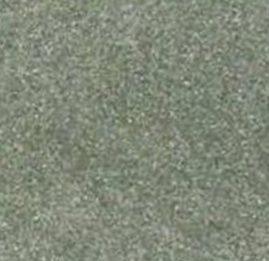 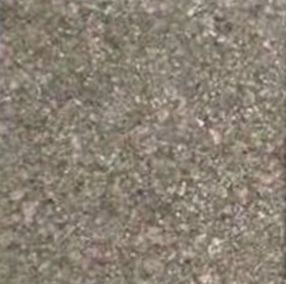 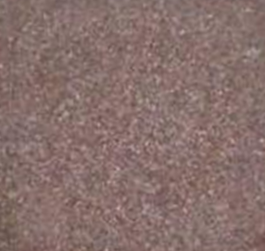 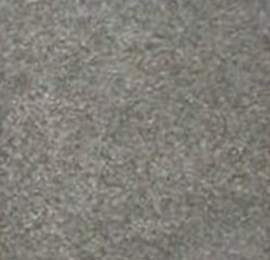 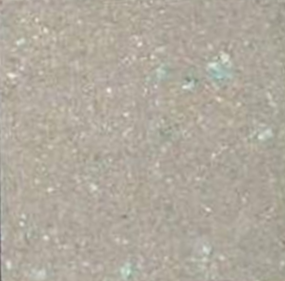 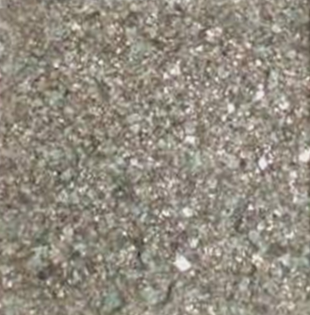 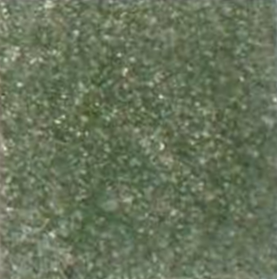 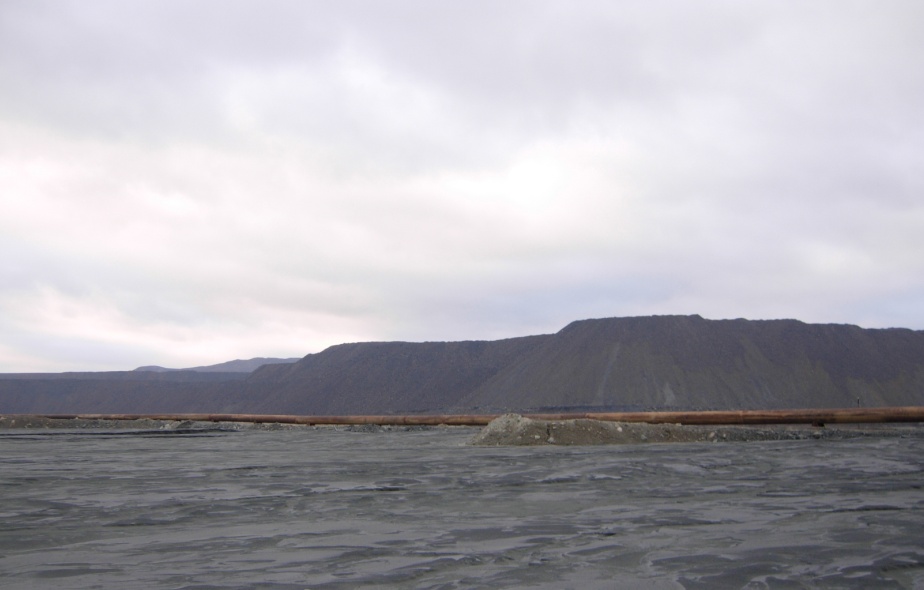 ВЫВОДЫ:
Проведены исследования  отходов обогащения апатит-нефелиновых руд, включающие изучение гранулометрического, минерального составов, а также радиационно-гигиенических и инженерно-геологических характеристик и пр.;

проведенные предварительные исследования и эколого-экономические расчеты показали, что отходы обогащения апатит-нефелиновых руд можно рекомендовать в качестве сырья для производства гиперпрессованного кирпича;
 
замена традиционного сырья на техногенное дает экономический эффект по приведенным затратам до 264.60 руб./т. Использование отходов обогащения апатит-нефелиновых руд при производстве гиперпрессованного кирпича обеспечит годовой экономический эффект по приведенным затратам 5.2 млн. руб. в год.
БЛАГОДАРЮ ЗА ВНИМАНИЕ!